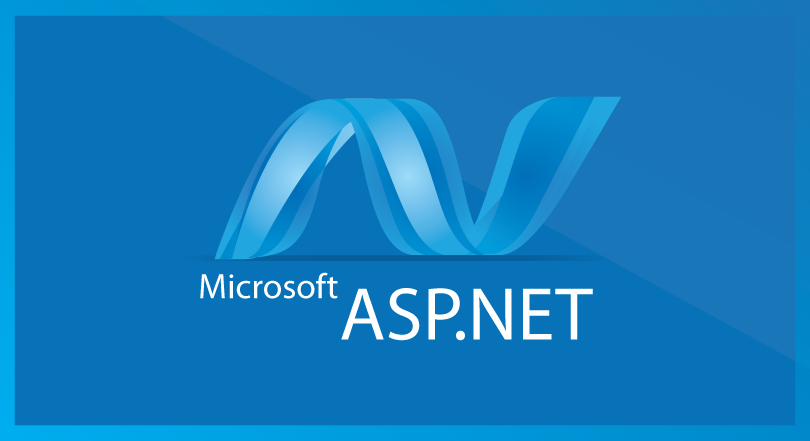 Building Distributed Systems – ICD0009Network Applications II: Distributed Systems – I371
TalTech IT College, Andres Käver, 2018-2019, Spring semester
Web: http://enos.Itcollege.ee/~akaver/DistributedSystems
Skype: akaver   Email: akaver@itcollege.ee
OOD SOLID
Object Oriented Design
S – Single responsibility principle
O – Open-closed principle
L – Liskov substitution principle
I – Interface segregation principle
D – Dependency Inversion principle
SOLID
Single responsibility principle
A class should have one and only one reason to change, meaning that a class should have only one job.
Open-closed Principle
Objects or entities should be open for extension, but closed for modification.
Liskov substitution principle
Every subclass/derived class should be substitutable for their base/parent class
SOLID
Interface segregation principle
A client should never be forced to implement an interface that it doesn’t use or clients shouldn’t be forced to depend on methods they do not use.
Dependency Inversion principle
Entities must depend on abstractions not on concretions. High level module must not depend on the low level module, but they should depend on abstractions.
Factory pattern
General idea - using another class to create objects on your behalf

Common factory patterns
Simple factory pattern
The factory class and factory method
Abstract factory method

Service locator (anti-pattern)
Dependency injection

Design Patterns: Elements of Reusable Object-Oriented SoftwareErich Gamma, John Vlissides, Ralph Johnson, and Richard Helm -  Gang of Four
The Factory
public interface IDog
   {
        string GetBreed { get; }
    }

    public class DogPoodle : IDog
    {
        public string GetBreed => "Poodle";
    }
    public class DogLabrador : IDog
    {
        public string GetBreed => "Labrador";
    }    
    public enum DogType {
        Poodle, Labrador
    }
public static class DogFactory {
        public static IDog CreateDog(DogType dogType)
        {
            switch (dogType)
            {
                    case DogType.Poodle:
                    	return new DogPoodle();
                    case DogType.Labrador:
                    	return new DogLabrador();
                	default:
                  		throw new 
						NotImplementedException(
                        message: $"DogFactory – 
						unknown dog type: {dogType}");
            }
        }
    }
The Factory
Factory pattern deals with the instantiation of objects without exposing the instantiation logic. 
In other words, a Factory is actually a creator of objects which have a common interface.
Factory is fixed
The Factory Method
abstract class DogOwner
    {
        protected abstract IDog CreateDog();
        private IDog _dog;
         private IDog Dog => _dog ?? (_dog = CreateDog());

        public void CheckBreed()
        {
            Console.WriteLine(value: Dog.GetBreed);
        }
    }

    class PoodleOwner : DogOwner
    {
        protected override IDog CreateDog()
        {
            return new DogPoodle();
        }
    }
Generic processing in class, but need to vary actual object you are working with
Abstract factory
Provide an interface for creating families of related or dependent objects without specifying their concrete classes.
public interface ICat
    {
        string GetColor { get; }
    }

    public class WhiteCat : ICat
    {
        public string GetColor => "White";
    }

    public class BlackCat : ICat
    {
        public string GetColor => "Black";
    }
public interface IDog
    {
        string GetBreed { get; }
    }

    public class DogPoodle : IDog
    {
        public string GetBreed => "Poodle";
    }
    public class DogLabrador : IDog
    {
        public string GetBreed => "Labrador";
    }
Abstract factory
abstract class PetFactory
    {
        public abstract IDog CreateDog();
        public abstract ICat CreateCat();
    }

    class NicePetFactory : PetFactory
    {
        public override IDog CreateDog()
        {
            return new DogLabrador();
        }

        public override ICat CreateCat()
        {
            return new WhiteCat();
        }
    }
class BadPetFactory : PetFactory
    {
        public override IDog CreateDog()
        {
            return new DogPoodle();
        }

        public override ICat CreateCat()
        {
            return new BlackCat();
        }
    }
Abstract factory
class PetOwner
    {
        private readonly IDog _dog;
        private readonly ICat _cat;

        public PetOwner(PetFactory factory)
        {
            _dog = factory.CreateDog();
            _cat = factory.CreateCat();
        }

        public void ListPets()
        {
            Console.WriteLine(
				value: _dog.GetBreed);
            Console.WriteLine(
				value: _cat.GetColor);
        }
    }
class Program
    {
        static void Main(string[] args)
        {
            PetFactory factory = 
				new BadPetFactory();
            PetOwner owner = 
				new PetOwner(factory: factory);
             owner.ListPets();

            factory = 
				new NicePetFactory();
            owner = 
				new PetOwner(factory: factory);
            owner.ListPets();
        }
    }
Service Locator
Variation of Factory pattern
Metaexamplevar foo = ServiceLocator<IFoo>();var bar = ServiceLocator<IBar>()
Inputs are not limited – impossible to test (usually only one Service Locator for whole program – singleton)
Anti-patern – using service locator in the middle of the code hides dependencies (not exposing them through constructor)
Breaks SOLID principles
Unit of Work
Effective access to data
Conflict handling
Transaction handling
Atomic save
UoW
Logical transaction inside business logicClient, invoice, products, taxes, warehouse – billing
Business logic will modify several entities and inform UoW that work is done
UoW makes an atomic save, business logic does not have to worry about implementation details
UoW
Usually UoW provider is not used directly
Interface
Repo
public interface IStudentUow
    {
        //save pending changes to the data store
        void Commit();
        // repositories,standard        IEFRepository<Grade> Grades { get; }
        IEFRepository<Student> Students { get; }
        IEFRepository<Subject> Subjects { get; }
        IEFRepository<GradeInSubject> GradeInSubjects { get; }
        IEFRepository<StudentInSubject> StudentInSubjects { get; }
        // repos with special methods in interfaces
        // ISubject Subjects2 { get; }
    }
15
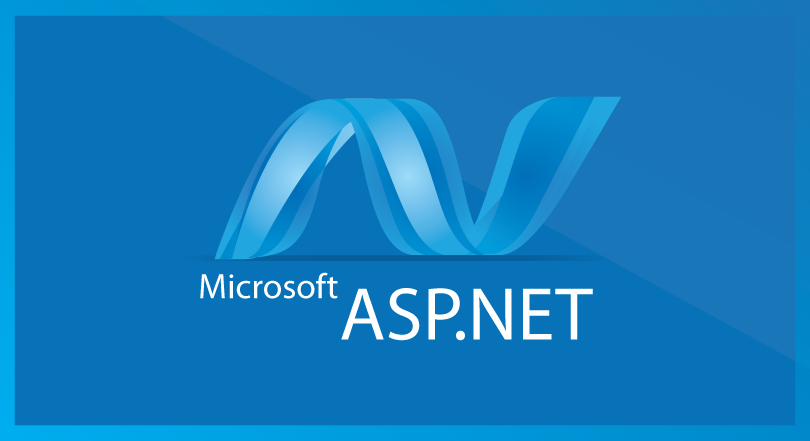